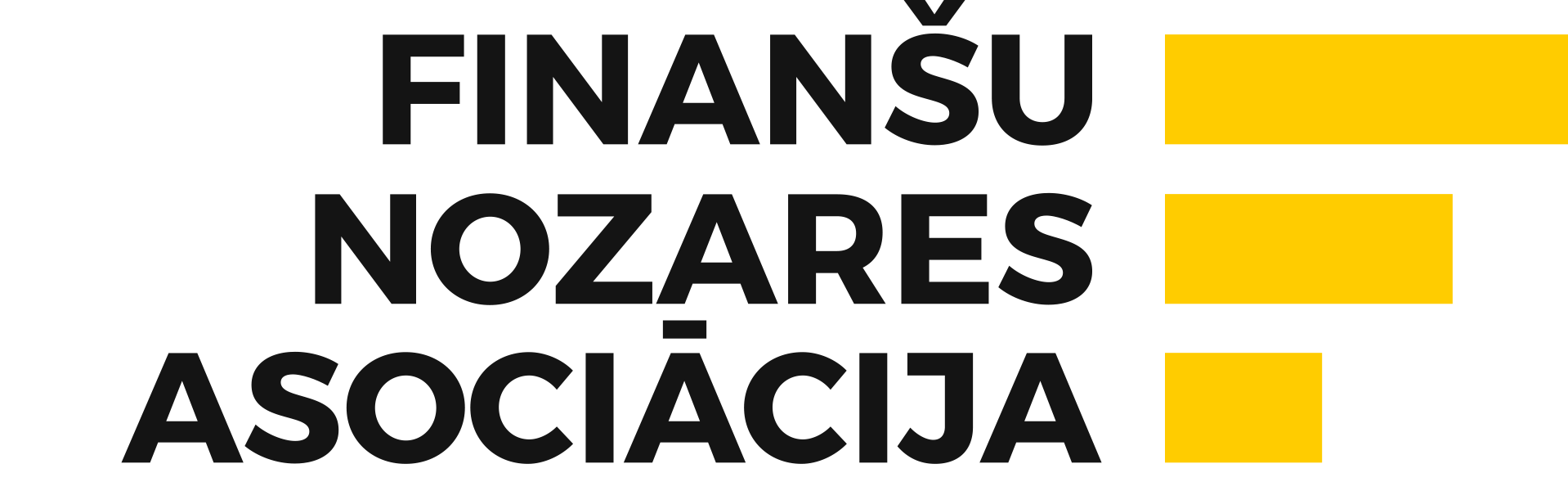 Reemigrantu apkalpošana kredītiestādēs
22.10.2020.
PAPILDUS ŠKĒRŠĻU REEMIGRANTIEM NAV
Konta atvēršana
Kredītiestādei ir pienākums veikt klientu izpēti*.
Klienta izpēte ir uz risku novērtējumu balstīts darbību kopums, kas vērsts uz sava klienta «pazīšanu». 
Tās ietvaros kredītiestādei jāveic vairāki pasākumi, t.sk.:
jāidentificē klients;
jānoskaidro klienta patiesais labuma guvējs; 
jāiegūst informācija par darījuma attiecību mērķi un paredzamo būtību; 
jāveic darījumu uzraudzība - tai skaitā pārbaudes, kas apstiprina, ka darījuma attiecību laikā slēgtie darījumi tiek veikti saskaņā ar kredītiestādes rīcībā esošo informāciju par klientu, tā saimniecisko darbību, risku profilu un līdzekļu izcelsmi;
jānodrošina iegūtās informācijas uzglabāšana, regulāra izvērtēšana un aktualizēšana.
* Noziedzīgi iegūtu līdzekļu legalizācijas un terorisma un proliferācijas finansēšanas novēršanas likuma 11., 11.1pants
Identifikācija:
Personu apliecinošs dokuments, uzturēšanās atļauja u.c.
Atbilstoši apstākļiem iespējama gan klātienē, gan neklātienē.

Līdzekļu izcelsme:
Kontu izraksti no kredītiestādes ārvalstī, kurā ir vai iepriekš ir bijis atvērts konts;
Skaidra nauda – darba līgums, izmaksas kvītis, citi dokumenti, kas apliecina līdzekļu izcelsmi;
u.c.

Gadījumos, kuros pakalpojums nepieciešams nerezidentam, jāņem vērā, ka riski ir augstāki, to pārvaldība sarežģītāka un prasības lielākas. 

Kontu atvēršanas un pakalpojumu saņemšanas izmaksas nerezidentiem var būt augstākas, ņemot vērā, ka uzraudzība, kas jānodrošina no kredītiestādes puses ir padziļinātāka un prasa vairāk resursus.
6
Kreditēšana
Būtiskākie nosacījumi visiem vienādi
8
Dokumenti un nepieciešamais laiks
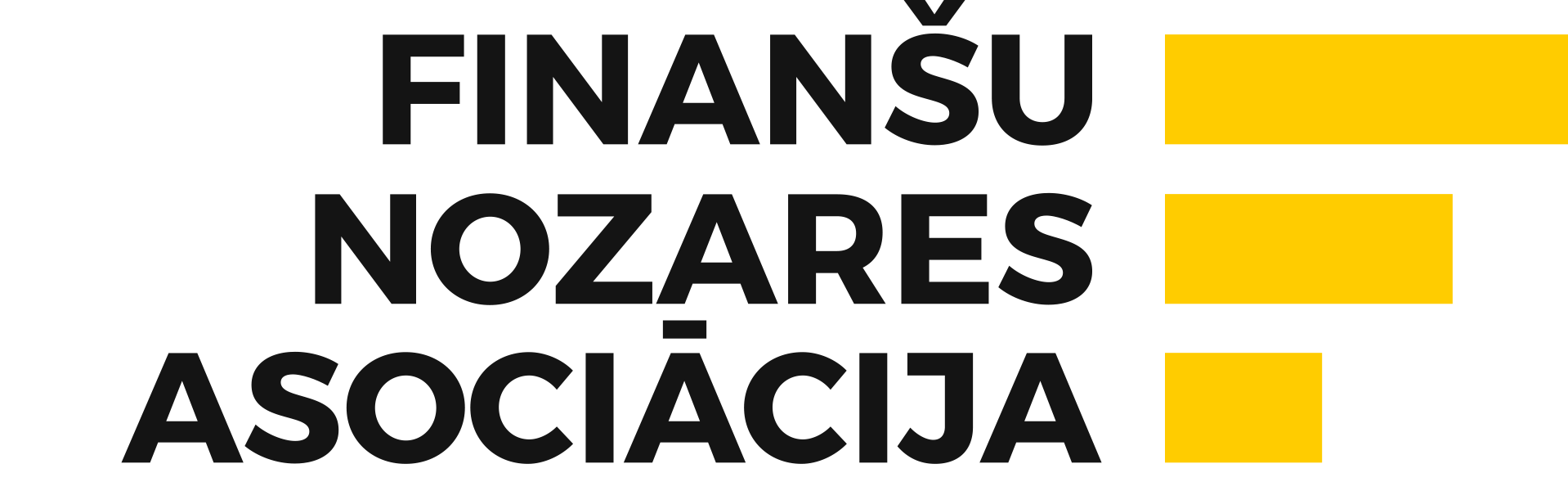